France.Monuments célèbres
Nadia Baranyuk
Valeria Lysyuk
Classe 10-A
Les informations de base sur la France:
France, officiellement la République française - un pays d'Europe occidentale.
 La devise de la République - «Liberté, Égalité, Fraternité», son principe - le gouvernement du peuple, par le peuple et pour le peuple. 
Capital - la ville de Paris. 
Le nom du pays vient de francs ethnonyme les tribus germaniques, en dépit du fait que la majorité de la population française a mélangé origine gallo-romaine et parle la langue du groupe roman.
France - une république démocratique souveraine.
Symboles de France
Drapeau
Armoiries
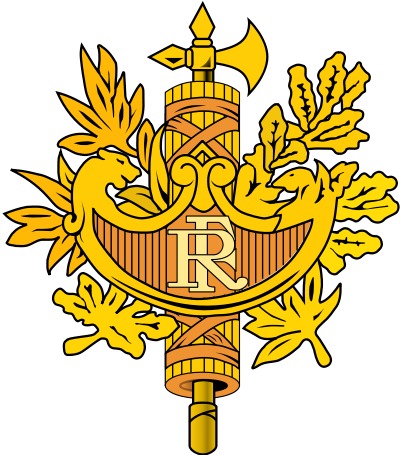 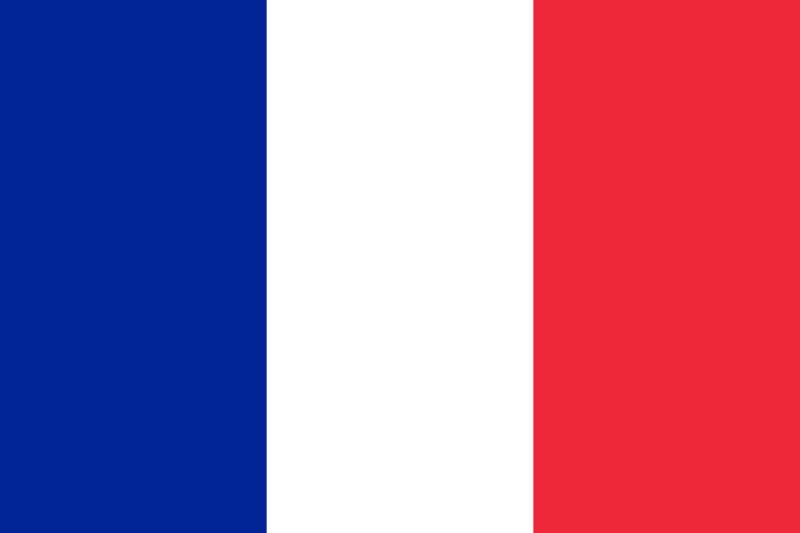 Les principales attractions de la Française:
La Tour Eiffel;
Louvre;
Arc de Triomphe;
Notre Dame de Paris;
Disneyland;
Champs-Élysées;
Versailles;
Moulin Rouge.
La Tour Eiffel
Il s'agit d'un symbole de la France. De son poste d'observation offre une vue magnifique sur Paris du vol de l'oiseau.
Louvre
Un des plus anciens musées les plus riches et dans le monde. Au cours des siècles, elle a été une forteresse, une prison, la résidence des rois de France et l'académie.
Arc de Triomphe
Monument dans le 8ème arrondissement de Paris, sur la Place Charles de Gaulle (Stars), construit en 1806-1836 par l'architecte Jean Shalgrenom par ordre de Napoléon pour commémorer les victoires de sa Grande Armée.
Notre Dame de Paris
Cathédrale chrétienne au cœur de Paris, le «cœur» géographique et spirituel de la capitale française.
Disneyland
Disneyland est devenu une nouvelle attraction pour tous les visiteurs à Paris. Ses fantastiques attractions offrent la possibilité de plonger dans l'univers des contes de fées, allez à voyager dans l'espace, à bord du sous-marin, pour éjecter de l'arme à la lune, à aller au cinéma de l'avenir avec un sentiment de présence, ou tirer sur le "roller coaster" sur les ruines d'un ancien temple.
Champs-Élysées
L'une des principales routes de la région de Paris VIII. Champs-Elysées s'étendent de la région de Concord (Concord) à l'Arc de Triomphe. Longueur de 1,915 m, largeur 71 m
Versailles
C'est l'une des villes les plus visités en France, en second lieu seulement à la capitale. Versailles est surtout connu pour son château, ancienne résidence des rois de France, a conservé la beauté originelle des palais et des parcs. C'est sans aucun doute le symbole de la puissance du royaume de France.
Moulin Rouge
"Moulin Rouge" (Red Mill) - un spectacle de variété musicale, fondée en 1889, le spectacle le plus spectaculaire et le plus excitant à Paris. Charmantes danseuses, le célèbre french cancan français et l'étonnante beauté des costumes. Le spectacle commence à 23h00 et dure environ deux heures.